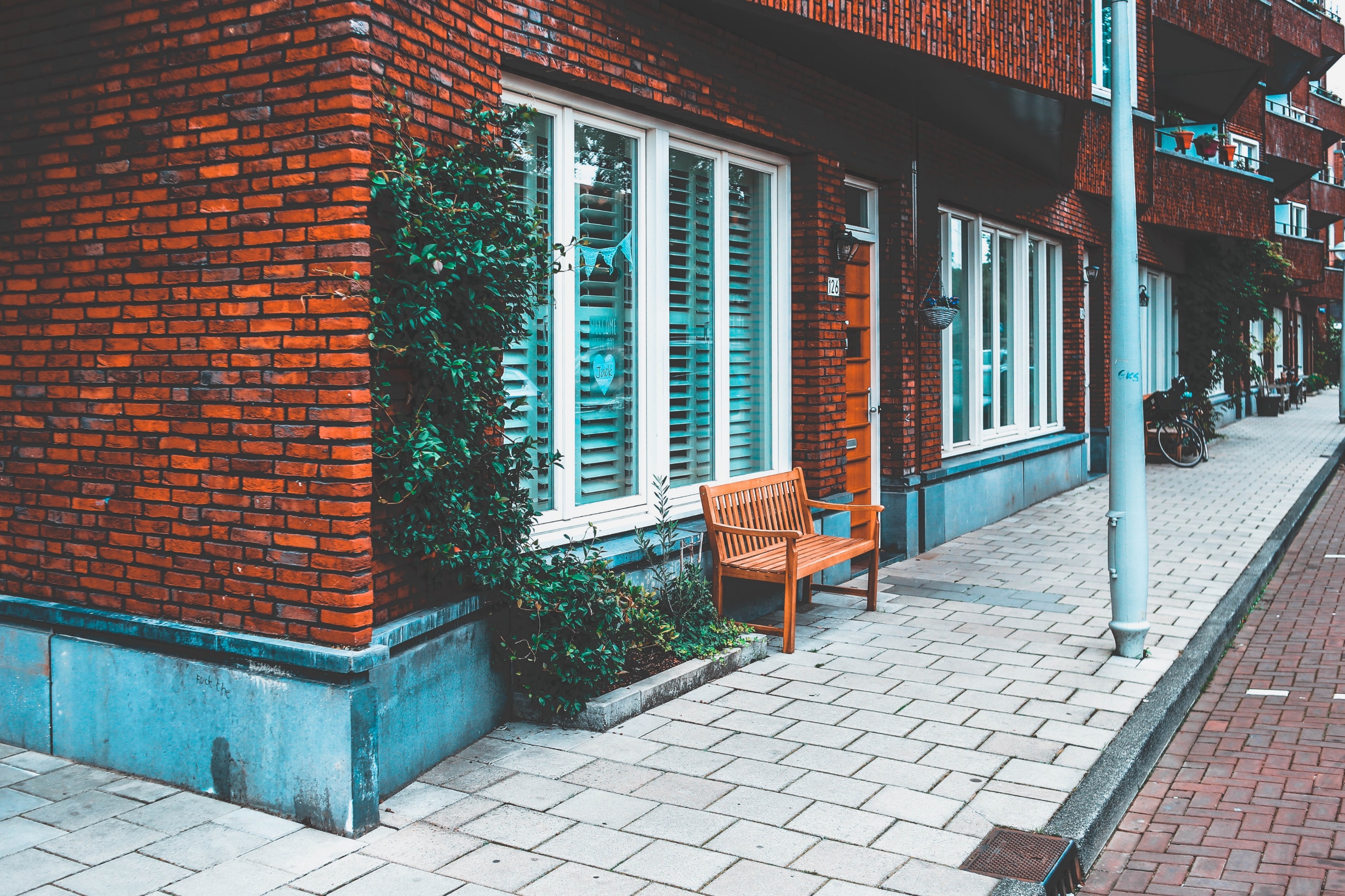 Webinar netcongestie:  PARTICIPATIECOALITIE 2021
Eerste hulp bij transportweigering
Lorem ipsum dolor sit amet lacus nulla
Dit is een titel
Dit is een ondertitel
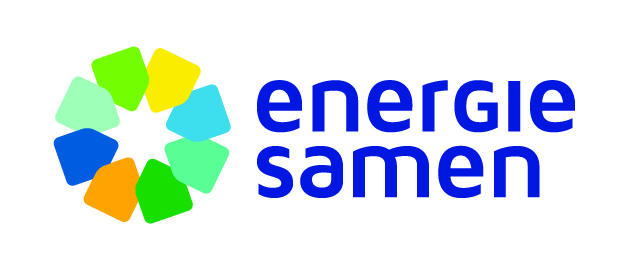 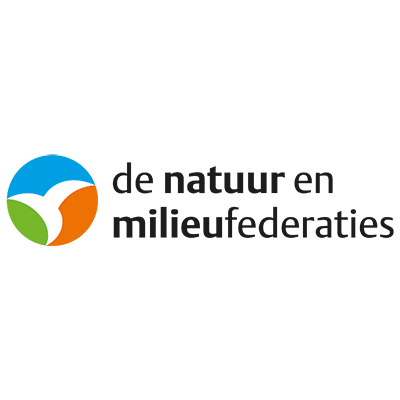 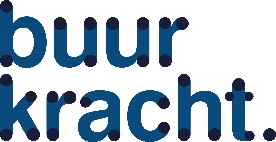 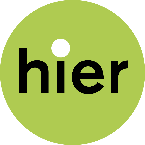 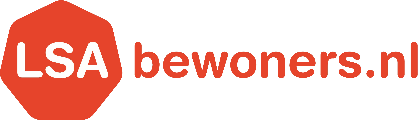 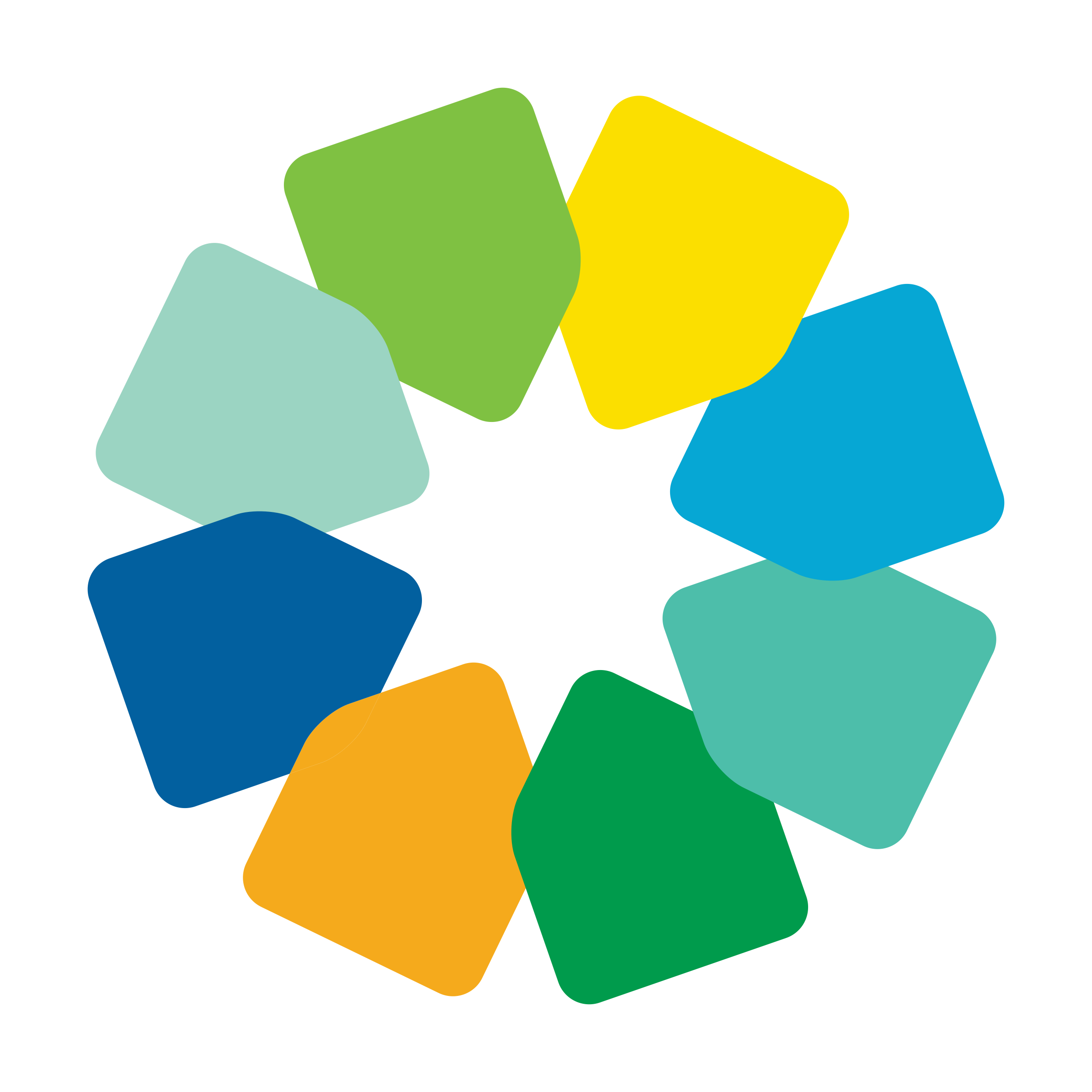 webinar netcongestie
eerste hulp bij transportweigeringen
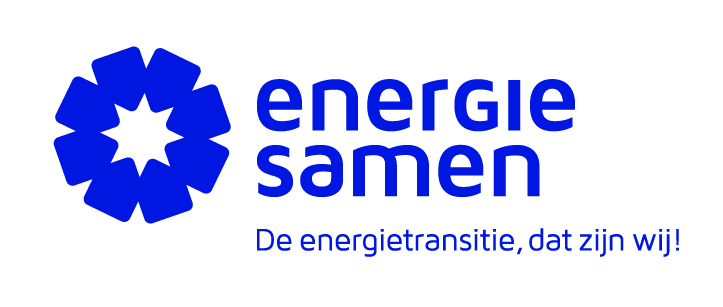 26 januari 2022
agenda
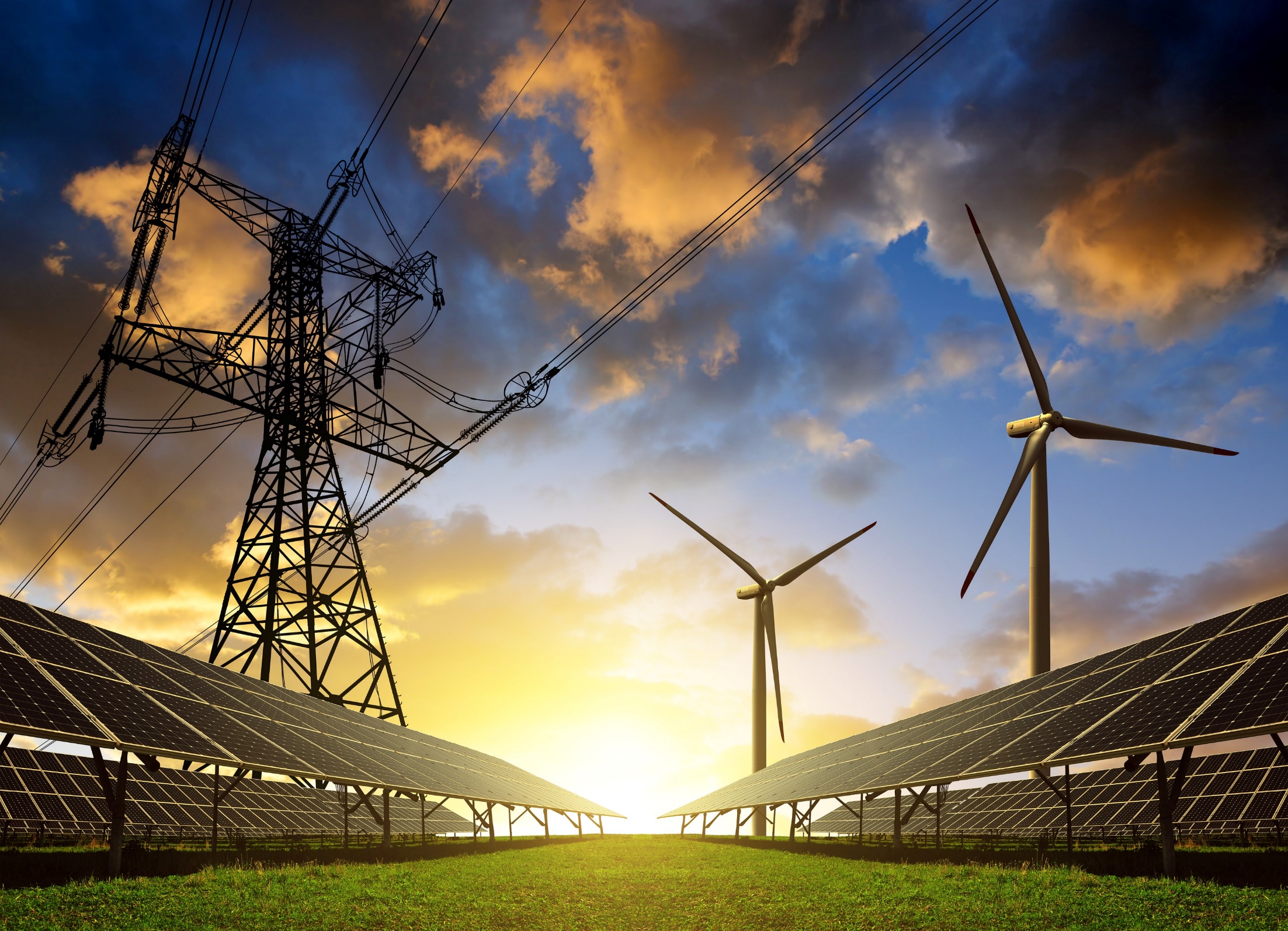 transportweigeringen
wat is fysieke congestie?
wat zegt de huidige wet- en regelgeving hierover?
hoe bepaalt de netbeheerder of het net vol is?
wanneer mag de netbeheerder transport weigeren?
wat te doen als je vermoedt dat de netbeheerder onterecht weigert?
hoe gaat de toezichthouder daarmee om?
wat verandert er Q1 2022 met het Codebesluit congestiemanagement?
wat te doen als er echt geen transport mogelijk is?
vragen
wat is fysieke congestie?
wat is fysieke congestie?
wat is fysieke congestie?
wat is fysieke congestie?
wat is fysieke congestie?
wat zegt de huidige regelgeving hierover?
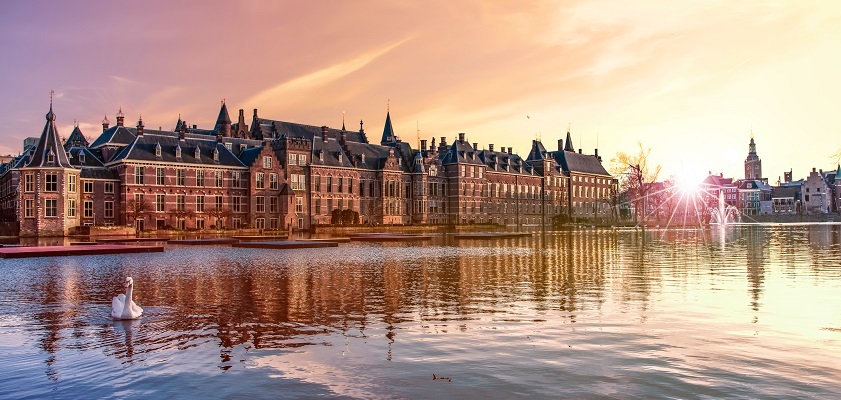 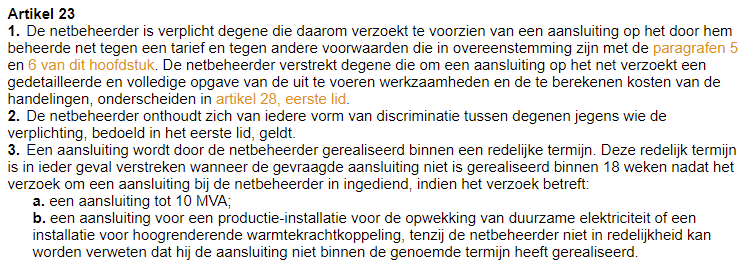 wat zegt de huidige regelgeving hierover?
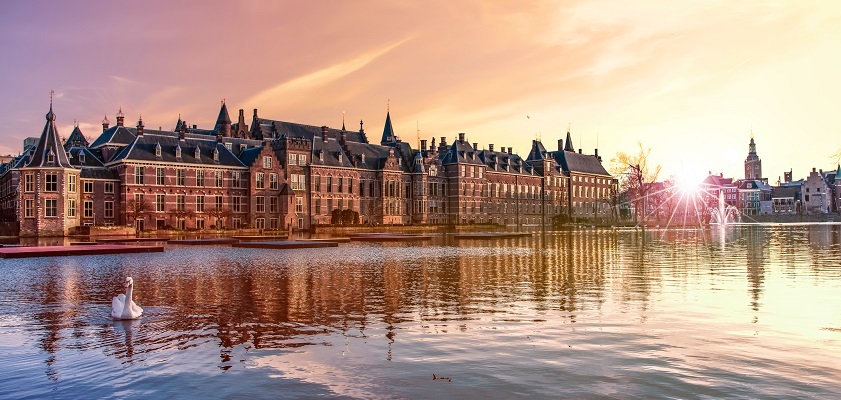 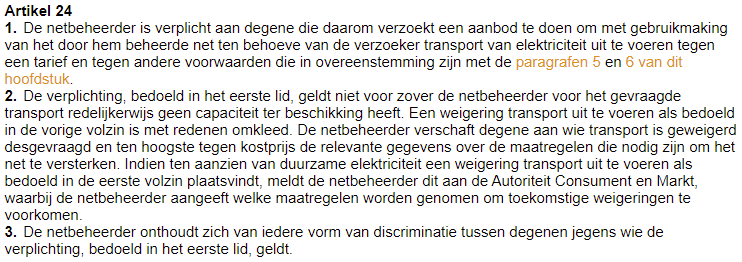 hoe bepaalt de netbeheerder of het net vol is?
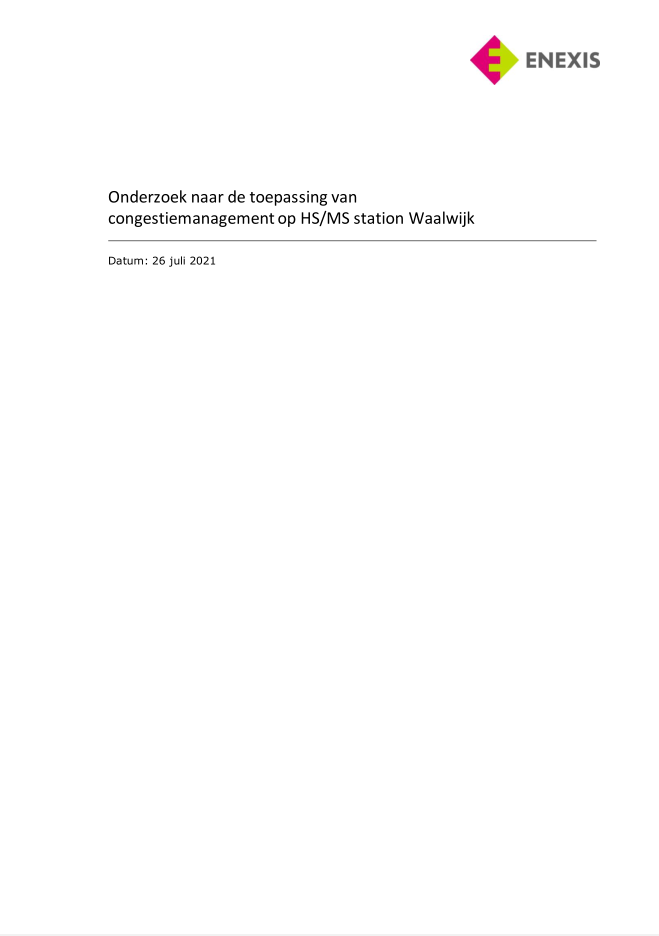 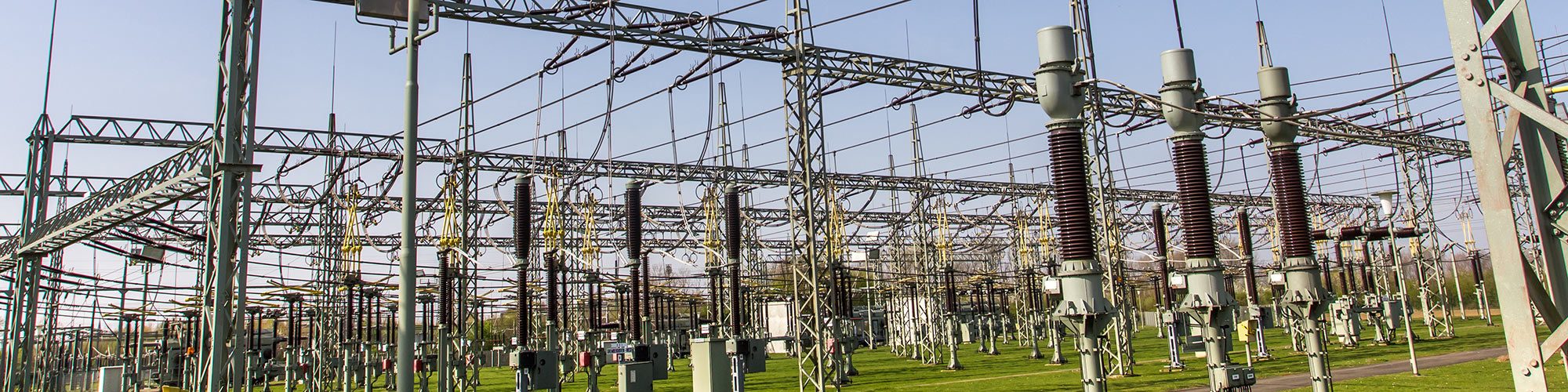 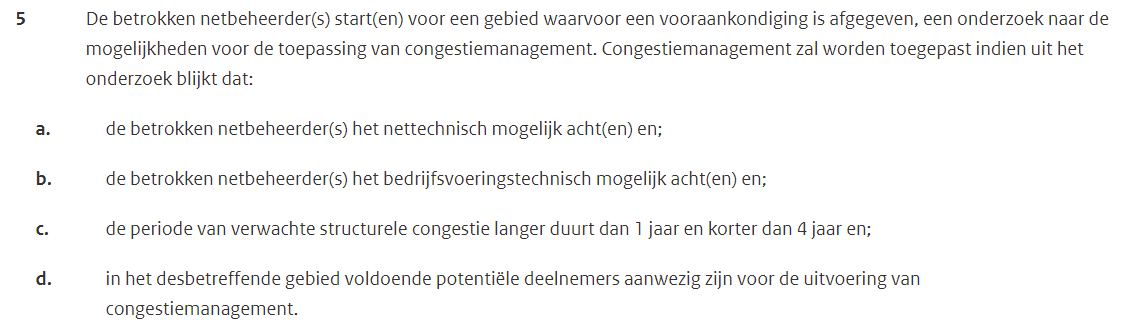 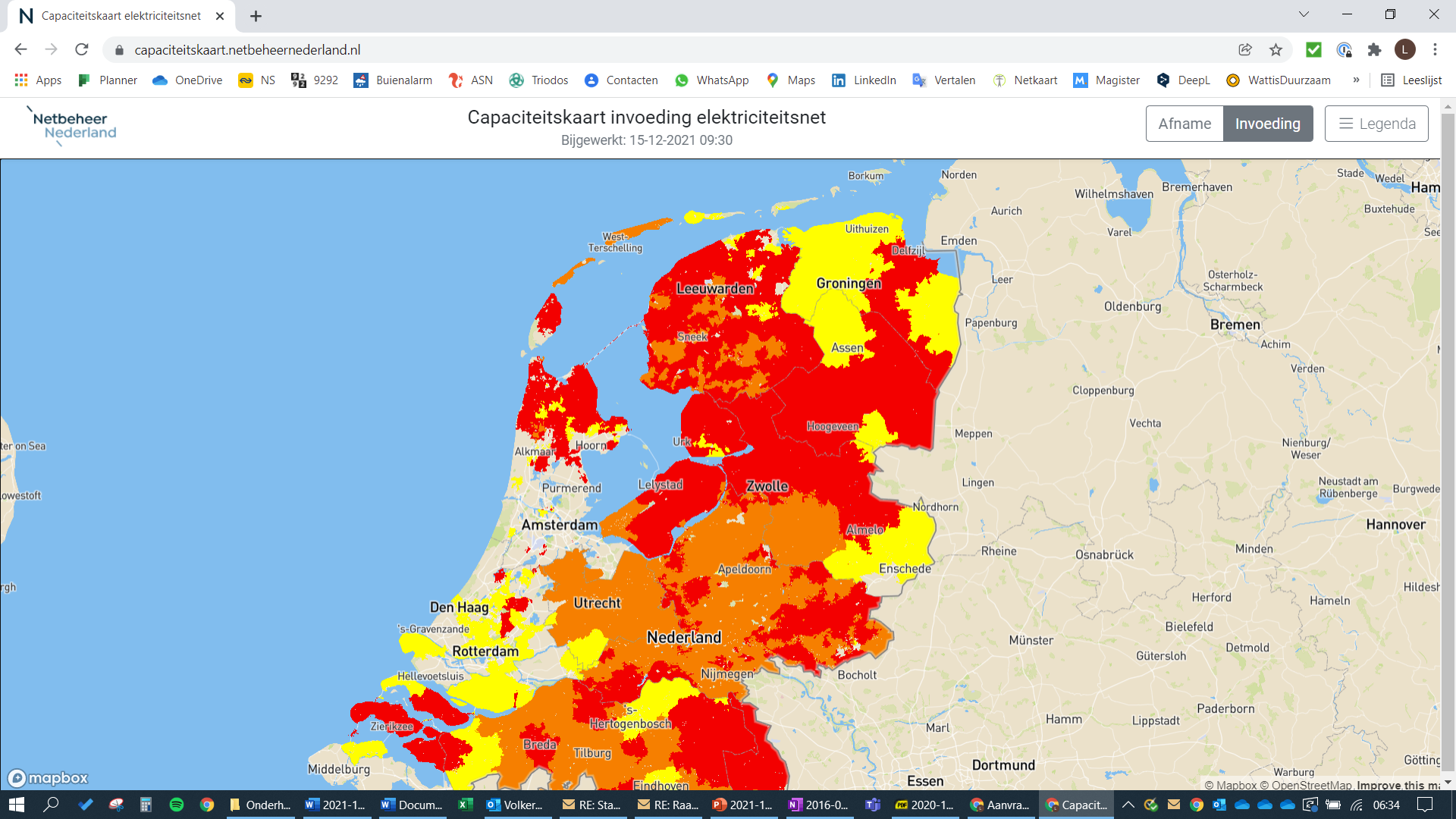 wanneer mag de netbeheerder transport weigeren?
weigeren binnen congestiegebieden:
als er fysieke congestie is aangekondigd of vastgesteld
als er geen congestiemanagement mogelijk is
zolang de verzwaring van het net nog niet gerealiseerd is (jaren)

weigeren buiten congestiegebieden:
als er een tijdelijk probleem is
met specifieke opgaaf van redenen aan de verzoeker
soms tijdelijk lagere aansluitcapaciteit (maanden)
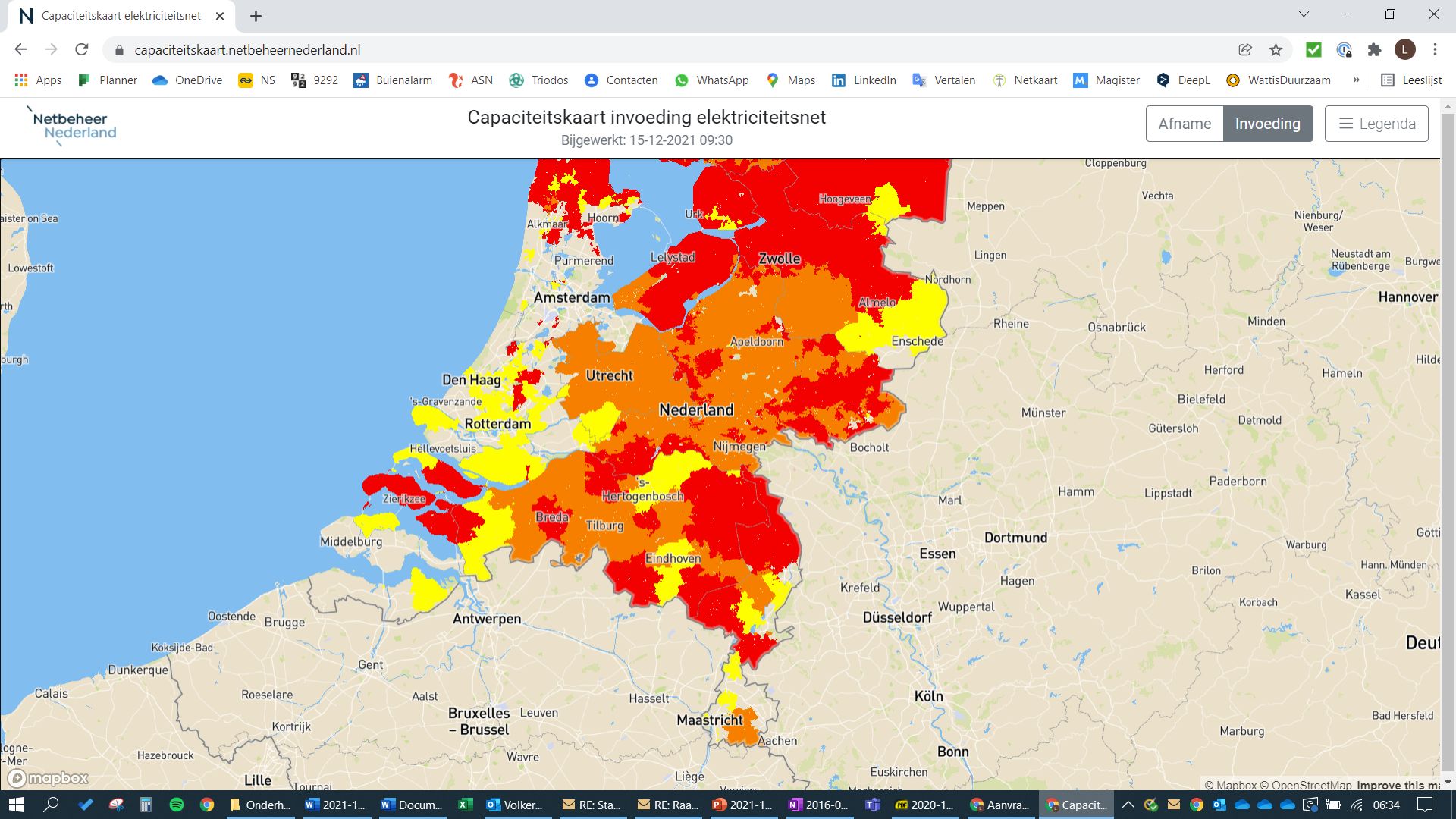 wat te doen als je vermoed dat de netbeheerder onterecht weigert?
onderzoek de openbare informatie over de beschikbare capaciteit
controleer de argumentatie van de netbeheerder
zet druk op de netbeheerder 
helpt dat niet, vraag dan geschilbeslechting bij de ACM aan
als de ACM je gelijk geeft: terug naar de netbeheerder 
volhardt de netbeheerder: naar de rechter
hoe gaat de toezichthouder daarmee om?
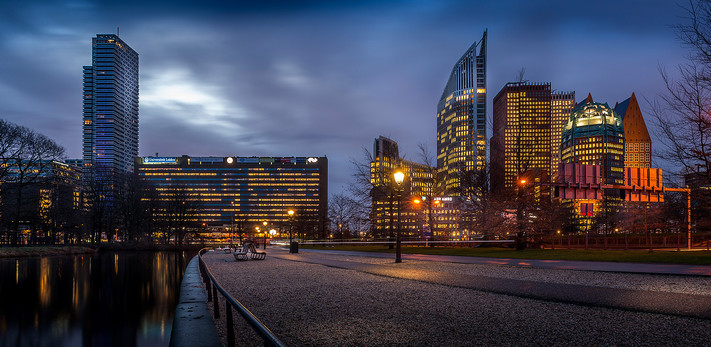 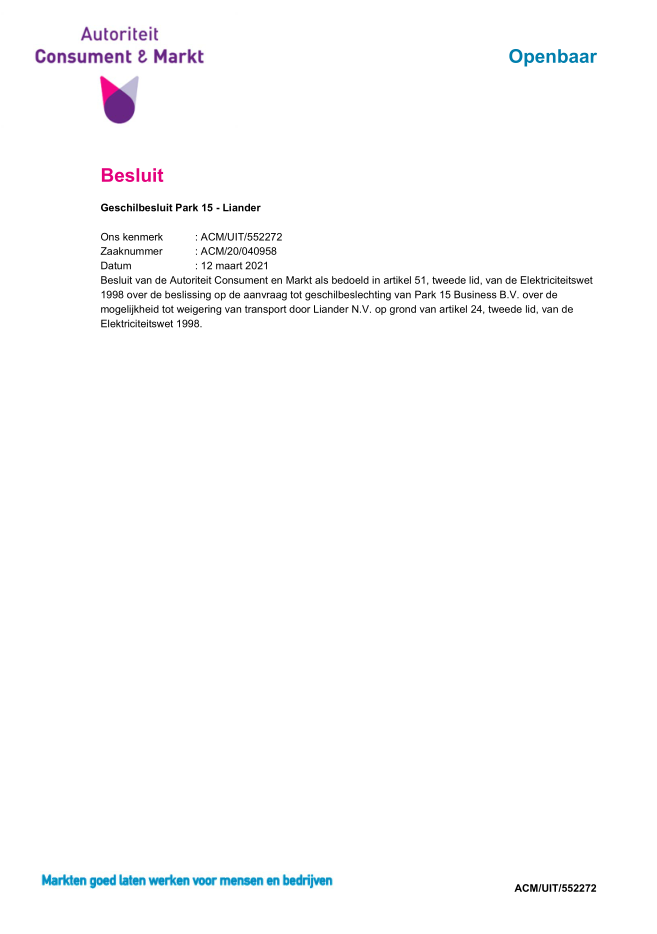 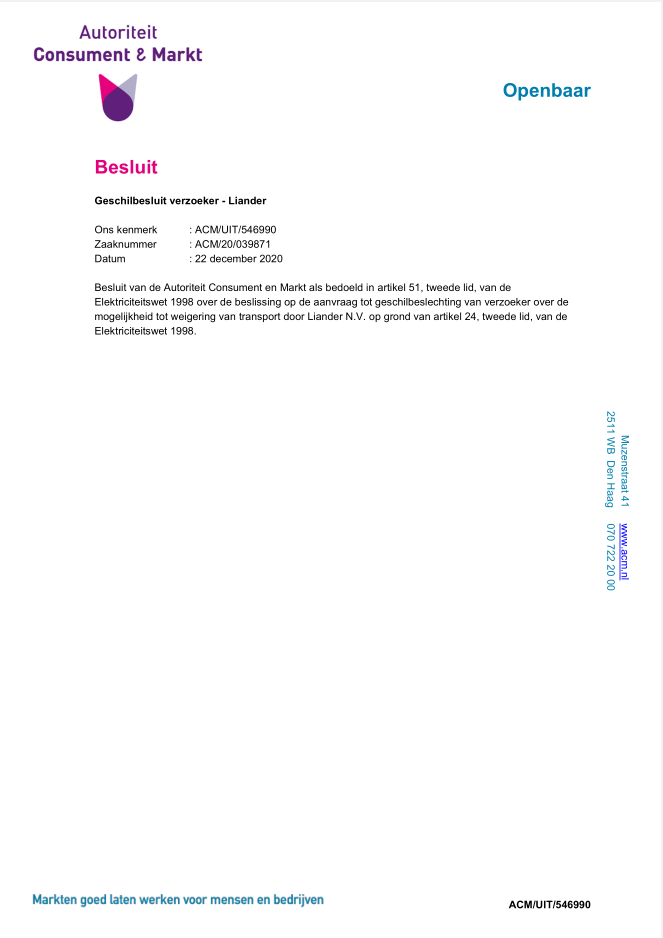 wat verandert er Q1 2022 met het Codebesluit congestiemanagement?
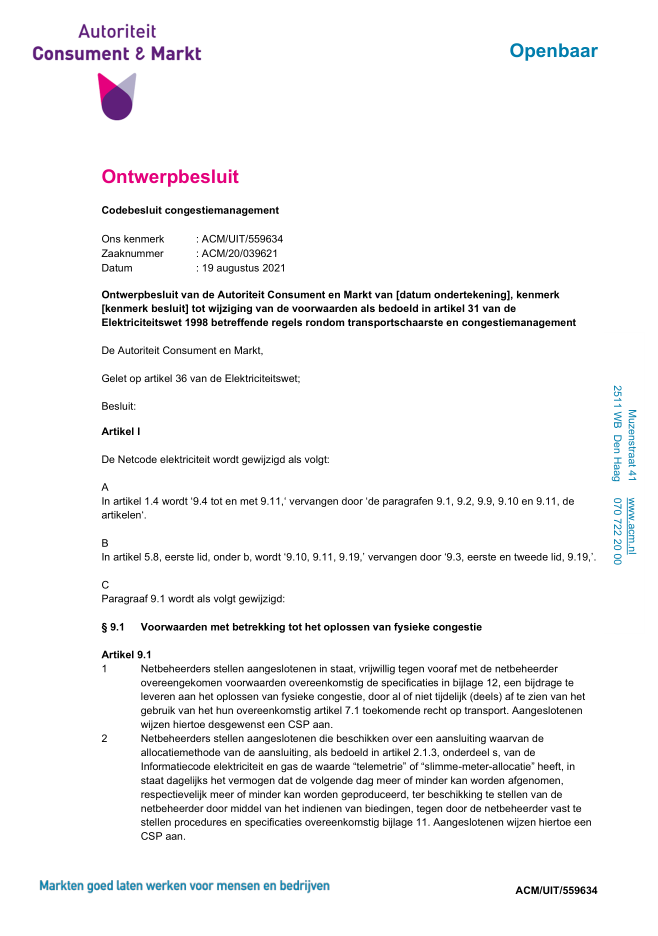 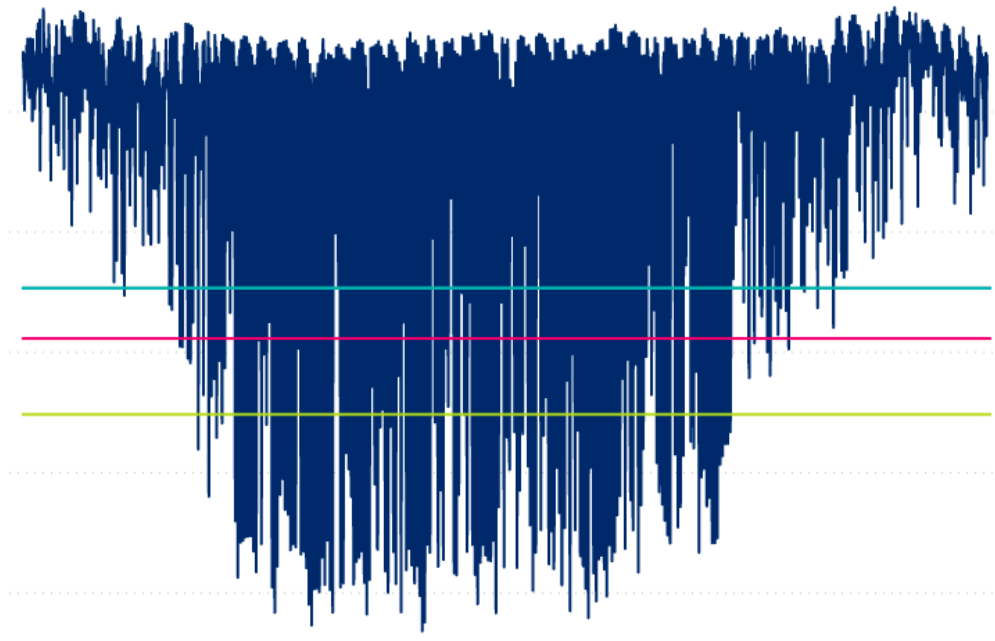 zonder storingsreserve
wat verandert er Q1 2022 met het Codebesluit congestiemanagement?
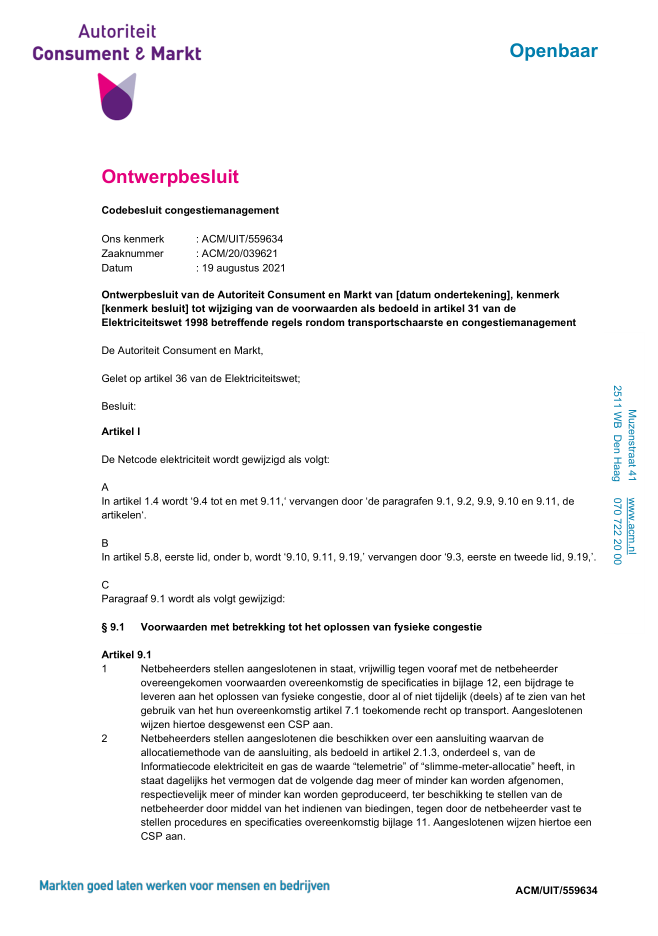 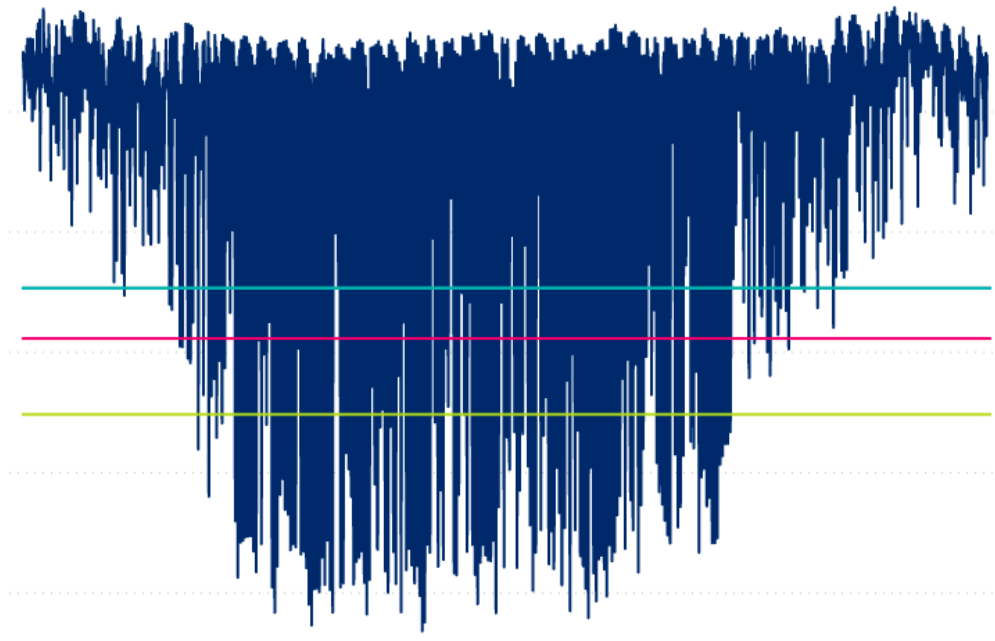 zonder storingsreserve
200%
wat te doen als er echt geen transport mogelijk is?
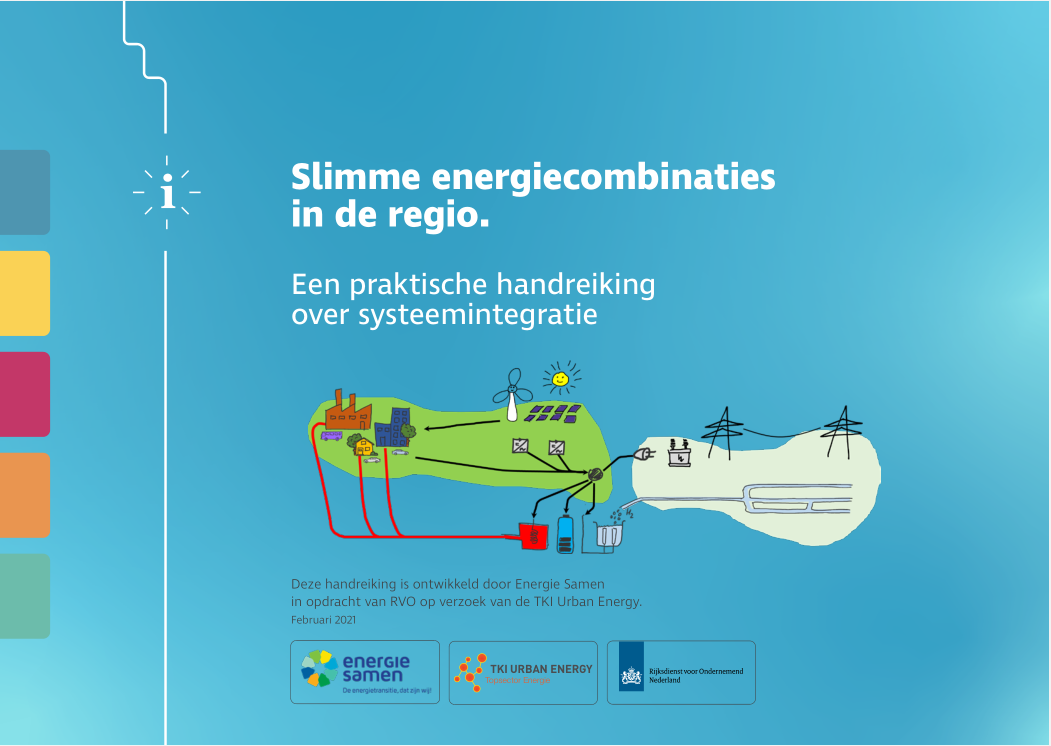 1  	installaties geschikt maken voor	een kleinere aansluiting
2  	delen van een aansluiting
3  	lokaal benutten elektriciteit
4  	elektriciteit omzetten in 	warmte of koude
5  	elektriciteit opslaan in batterijen
6  	elektriciteit omzetten in gas
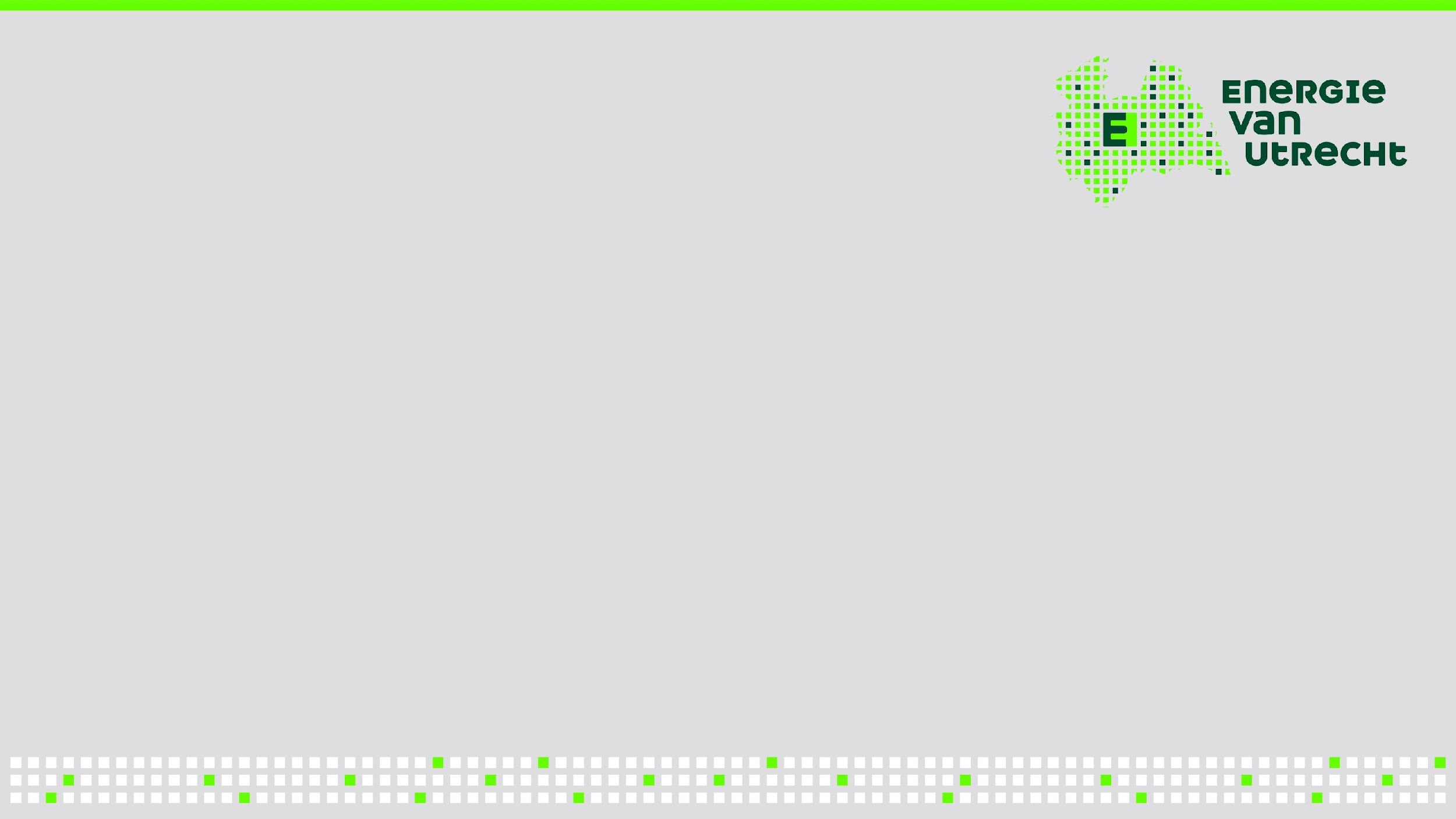 Energie van Utrecht
Oplossing gericht denken door congestie Stedin
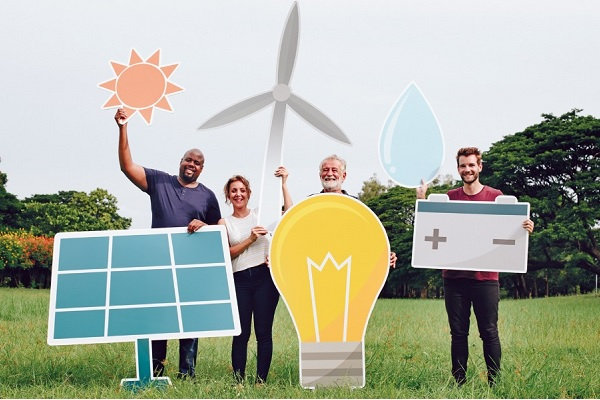 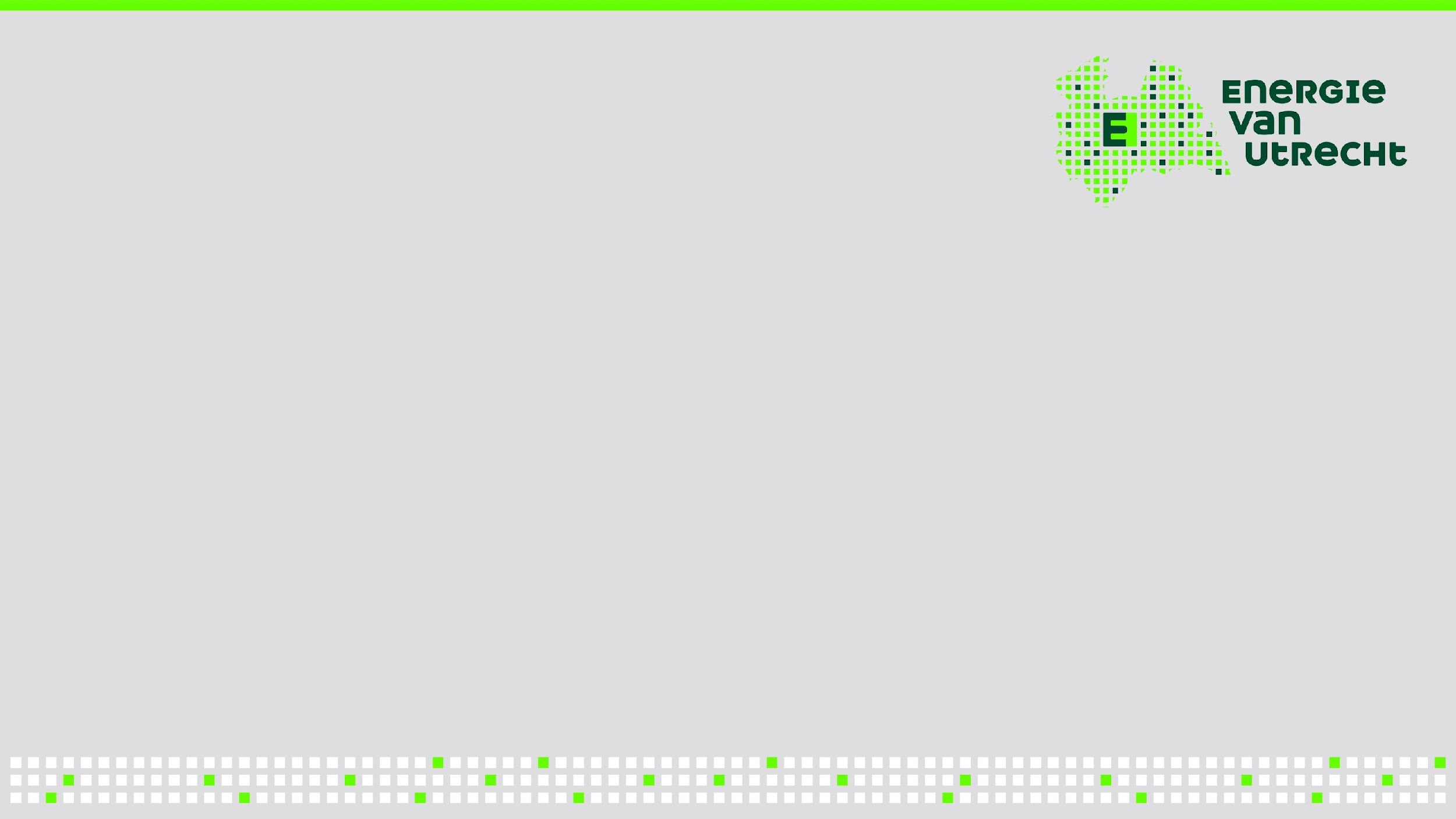 Probleemstelling
Verzamelgebouw met 1 grote E- aansluiting welke door congestie Stedin niet meer mag terug leveren;
Maximale aansluiting Stedin congestie is 3x80A
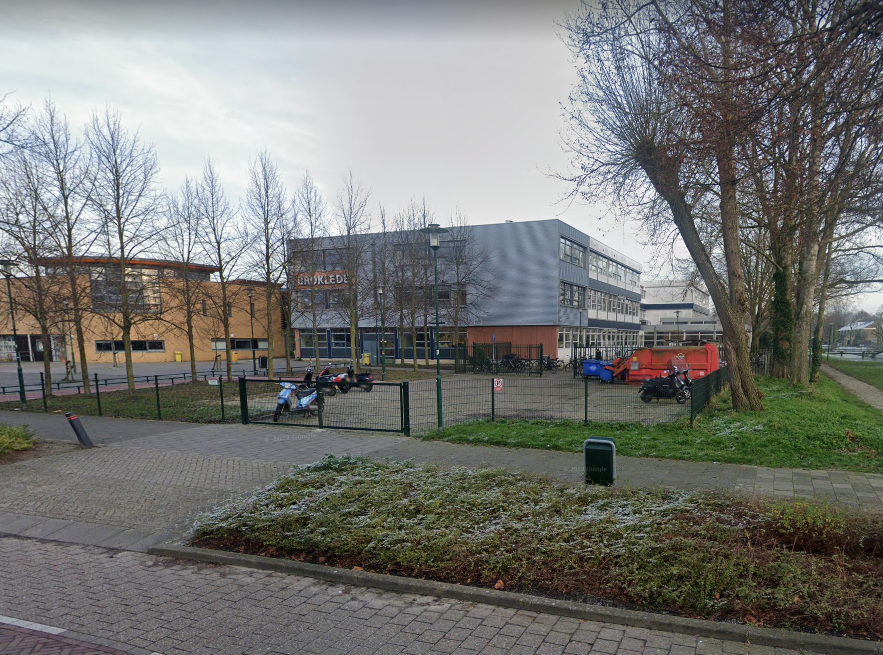 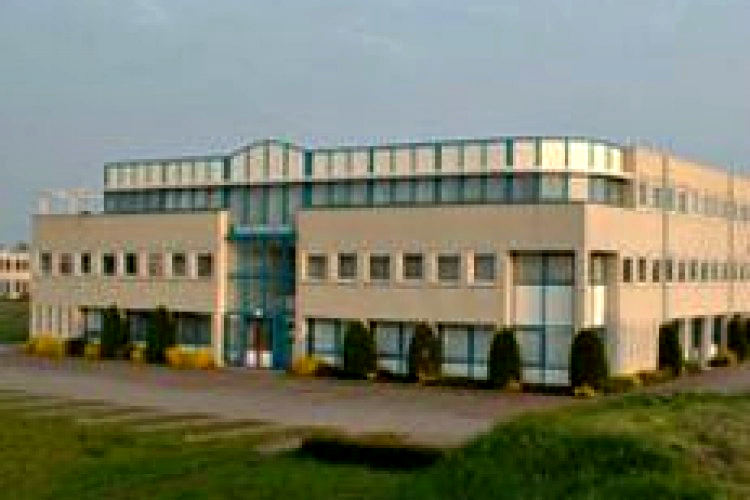 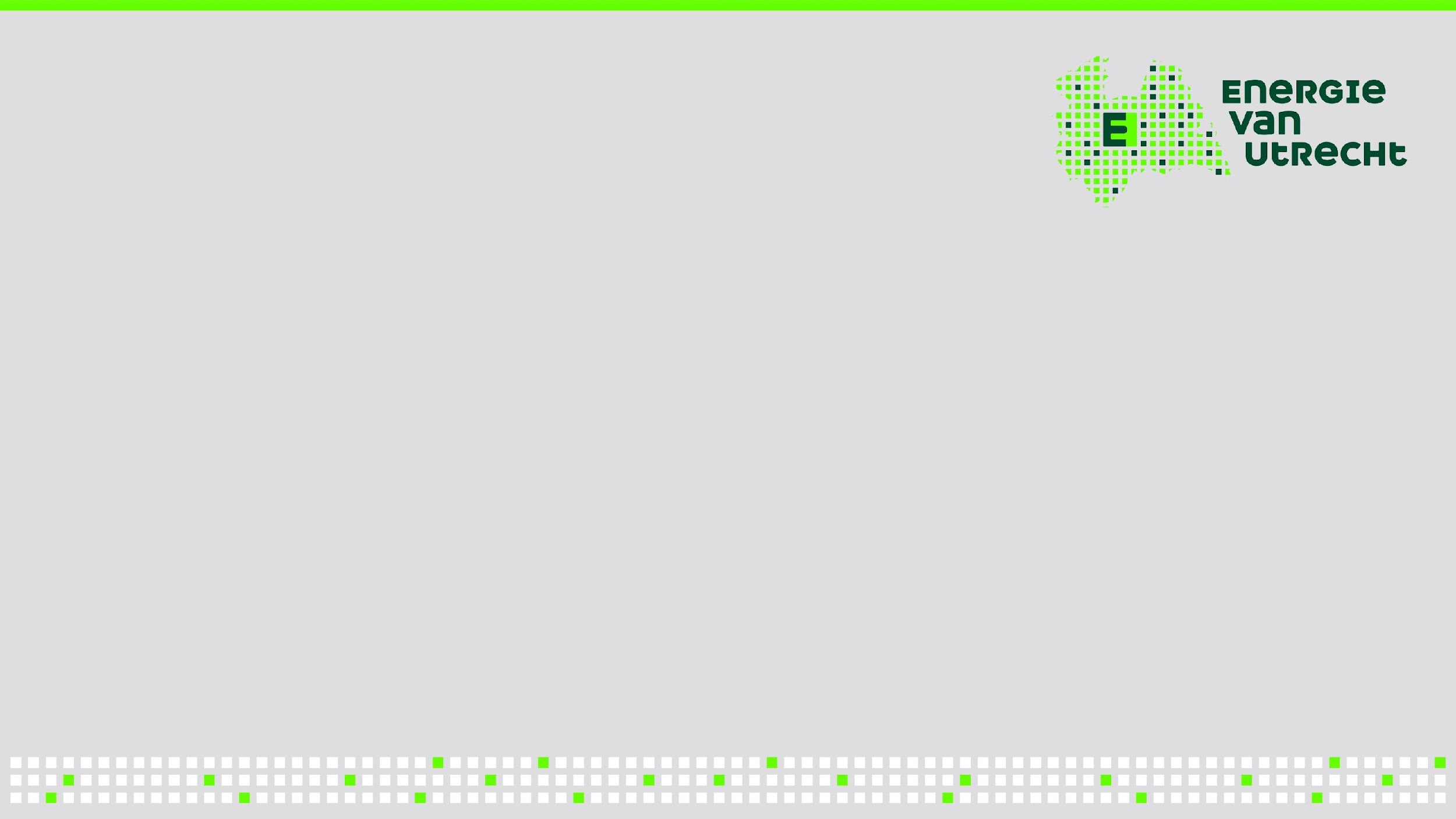 Dak van RSG Blokstede
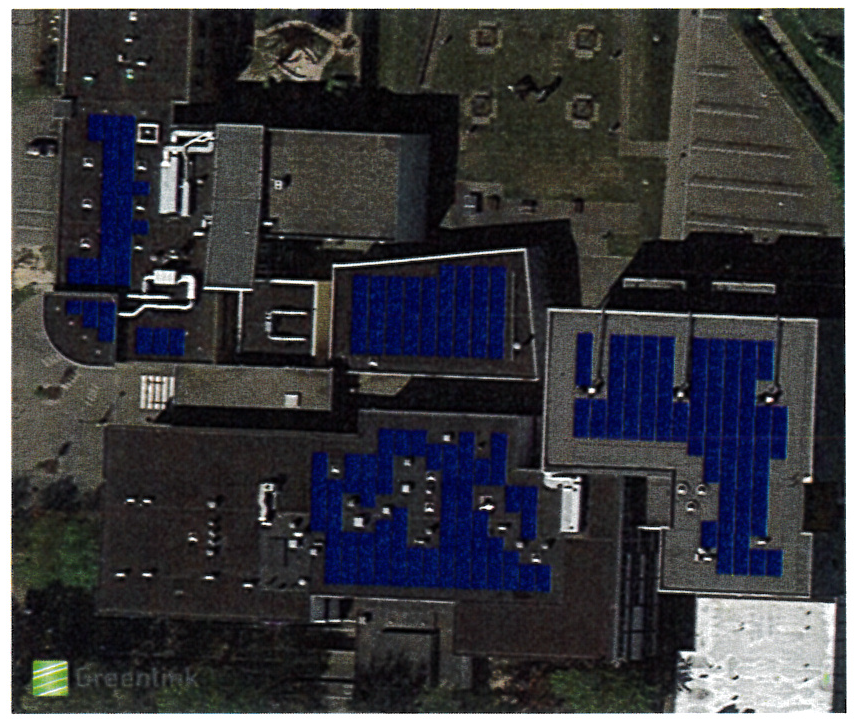 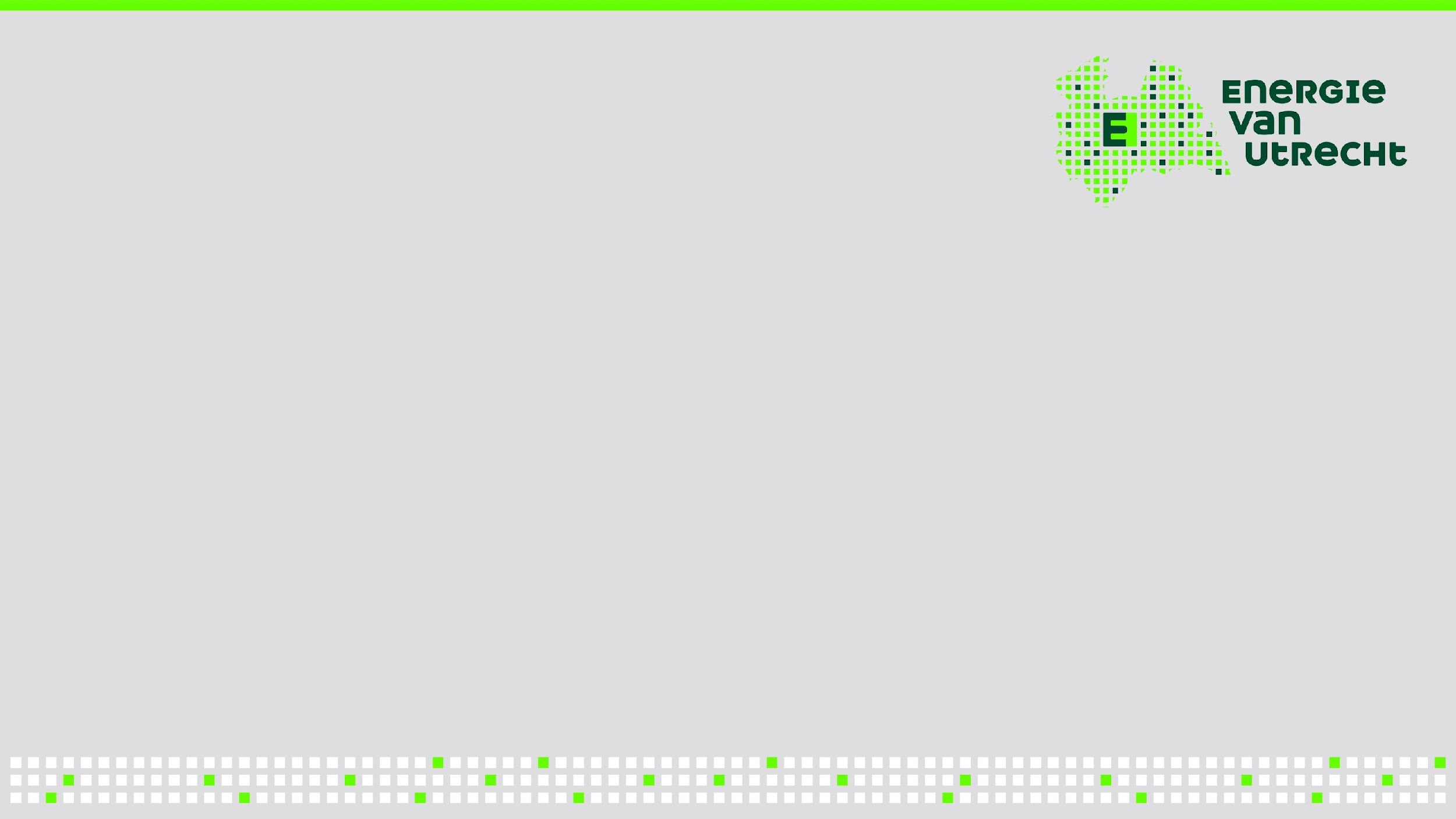 Oplossing
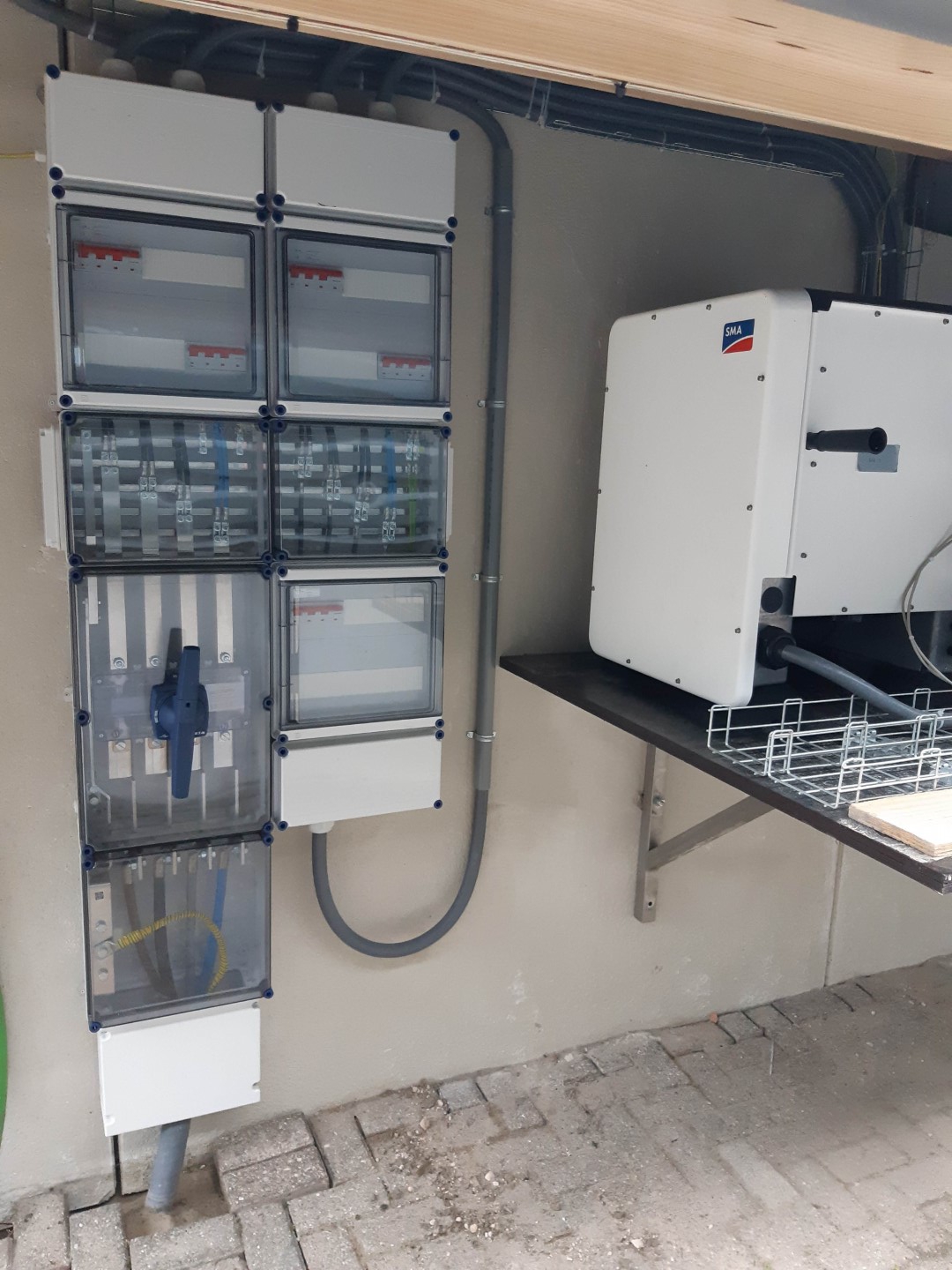 Optimaliseren eigen energieverbruik verzamelgebouw;
In het verzamelgebouw op elke afzonderlijk adres eigen E-aansluiting 3x80A realiseren;
Dakvlakken verdelen met meerdere omvormers;
Toepassen van laadpalen t.b.v. eigen verbruik en commercieel verbruik met software pakket;
Bij groot verbruik aansluiting een beveiliging aanbrengen tot max 3x80A terug kan leveren;
Samenvoegen van meerdere gebouwen in de omtrek, eigen netwerk;
Opslag van stroom ( t.b.v. containers voor bouwlocatie eo)
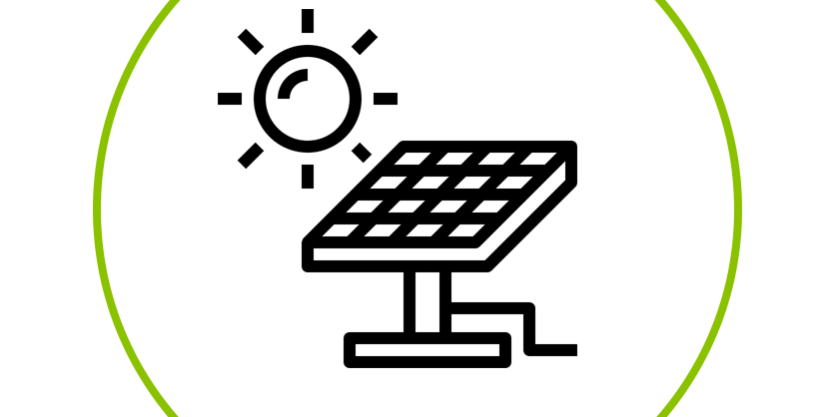 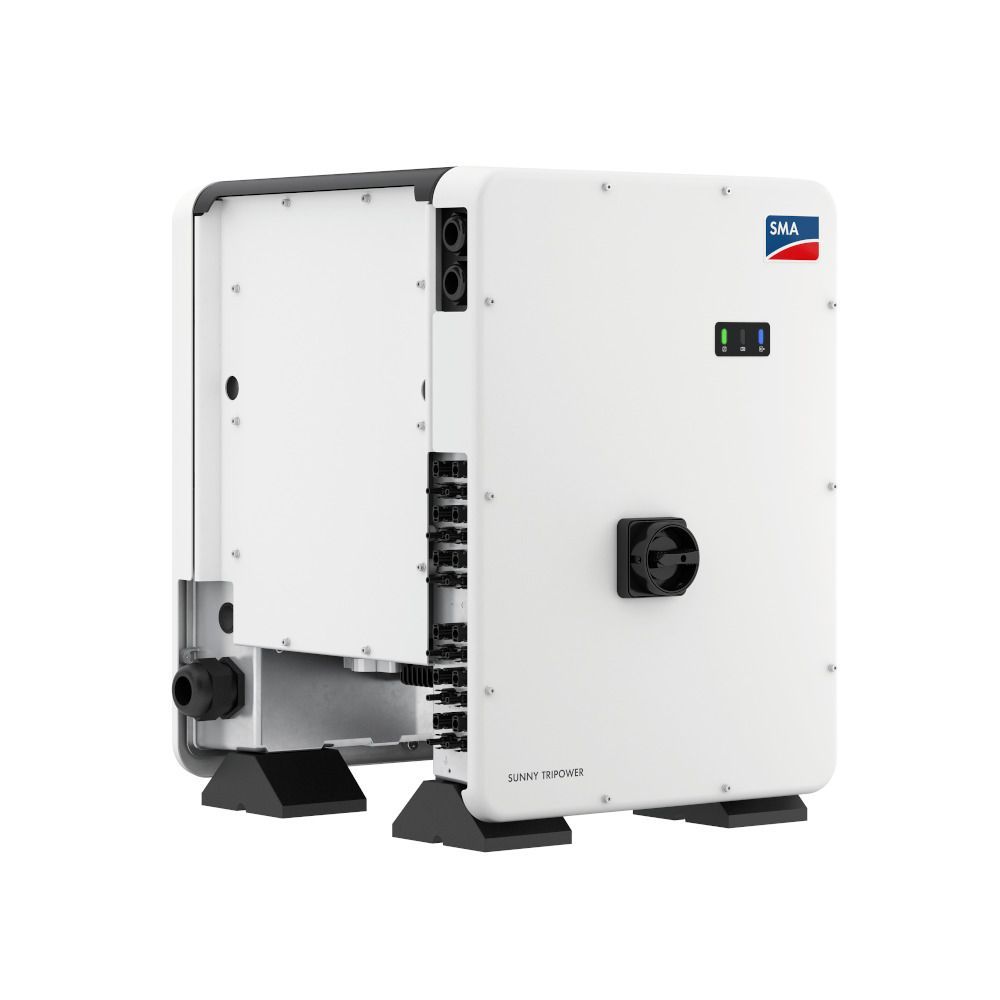 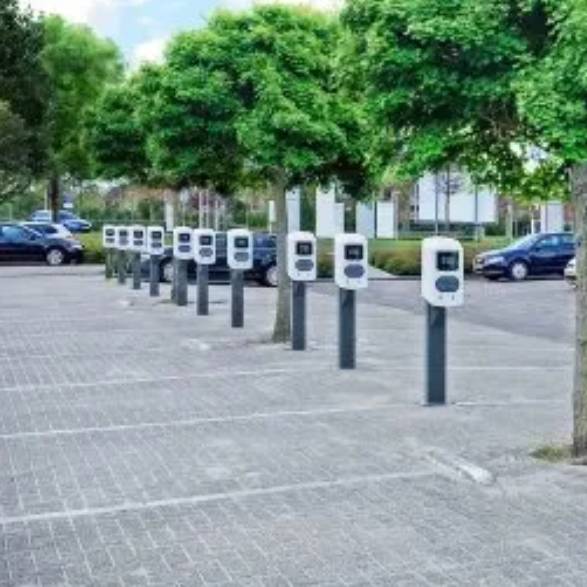 eerste hulp bij transportweigeringen
vragen?



leon.straathof@energiesamen.nu